Обучителен модул 3Контролни функции на общините

Тема 4 «Контрол по опазване на обществения  ред, здравето и сигурността на гражданите»
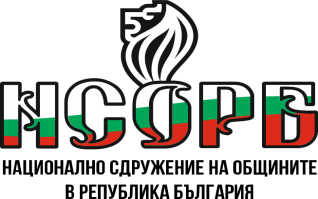 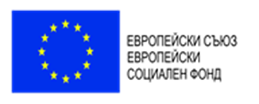 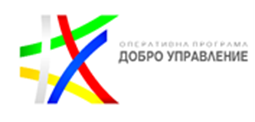 Този документ е създаден съгласно Административен договор №  BG05SFOP001-2.015-0001-C01, проект „Повишаване на знанията, уменията и квалификацията на общинските служители“ за предоставяне на безвъзмездна финансова помощ по Оперативна програма „Добро управление“, съфинансирана от Европейския съюз чрез Европейския социален фонд. 
www.eufunds.bg
Подтема 4.1. Преглед и прилагане на нормативната уредба
Нормативна база:
Конституция на Република България;
Осигуряването на обществения ред и националната сигурност е задача на изпълнителната власт в лицето на Министерски съвет- чл. 105 ал. 2;
Съгласно чл. 143 ал. 3 от Конституцията, областният управител осигурява провеждането на държавната политика, отговаря за защитата на националните интереси, на законността и на обществения ред.
Закон за Министерството на вътрешните работи;
ЗМСМА;
Подтема 4.1. Преглед и прилагане на нормативната уредба (2)
Нормативна база:
Секторна нормативна база- Указ № 904 от 28.12.1963 г. за борба с дребното хулиганство /УБДХ/ и Правилника за приложението му, Закона за събранията, митингите и манифестациите /ЗСММ/, Закона за опазване на обществения ред при провеждането на спортни мероприятия /ЗООРПСМ/, Закона за оръжията, боеприпасите, взривните вещества и  пиротехническите изделия /ЗОБВВПИ/ ,Закона за защита от шума в околната среда /ЗЗШОС/, Закона за ветеринарно-медицинската дейност /ЗВМД/, Закон за здравето,  Закон за мерките и действията по време на извънредното положение и др. 
Местна нормативна база – Наредби на Общинския съвет.
Подтема 4.1. Преглед и прилагане на нормативната уредба (3)
Видове контролна дейност:
Правомощия на органите на местната власт, съгласно Закона за местното самоуправление и местната администрация (ЗМСМА):
Правомощия на кмета на общината –  чл. 44, ал.1, т.4:
отговаря за опазването на обществения ред, като за осигуряването му издава писмени заповеди, задължителни за началниците на съответните структури на Министерството на вътрешните работи;
възлага изпълнението на свои функции на кметовете на кметствата и районите, координира и осъществява контрол за целесъобразността и законосъобразността при тяхното изпълнение.
Подтема 4.1. Преглед и прилагане на нормативната уредба (4)
Правомощия на органите на местната власт, съгласно Закона за местното самоуправление и местната администрация (ЗМСМА):
Правомощия на кмета на общината –  чл. 44, ал.1, т.4:
осъществява контрол по законосъобразността на актовете и действията на кметовете при изпълнение на техните правомощия;
налага предвидените административни наказания;
председателства съвета по сигурност.
Подтема 4.1. Преглед и прилагане на нормативната уредба (5)
Общи въпроси, които касаят обществения ред във всички общини:
Опазване на тишината;
Провеждане на митинги, манифестации;
Провеждане на спортни и др. обществени мероприятия;
Безопасност на движение.
Обща цел за общините - осигуряване опазването на общественото спокойствие, общинската собственост и да се създадат ред и условия за упражняване на стопанска, обществена и други дейности, осигуряващи живота в населените места.
Подтема 4.1. Преглед и прилагане на нормативната уредба (6)
За ефективността при опазване на обществения ред е важно в местните наредби да се отразят спецификите на общините:
Големина  на общината - брой населени места, територия и други;
Брой жители;
Особености на населението - структура, местни традиции и др.
Икономическа дейност – туризъм, услуги, селско стопанство, производство и др.
Подтема 4.2. Функции и организационни форми, използвани при изпълнение на контролните функции
Функции, които могат да изпълняват общинските служители
опазване на обществения ред;
охраната на обекти;
осъществяване на контролната и административно наказателната дейност по спазване на местните наредби и заповедите на кмета.
Подтема 4.2. Функции и организационни форми, използвани при изпълнение на контролните функции (2)
Организационни форми
Звено „Общинска полиция”-чл.94 от ЗМВР;
Звено „Охрана и контрол”;
Общински инспекторат;
Договор за охрана на урбанизирана територия по Закона за частната охранителна дейност /ЗЧОД/ - възложител кмета на общината;
Вменяване на контролни функции чрез длъжностните характеристики и/или заповеди на кмета на общината .
Подтема 4.3. Сътрудничество между органите на изпълнителната и местна власт
Споразумение за сътрудничество между община и териториалните органи на МВР;

Местни комисии за обществен ред и сигурност;

МКБППМН:
работа с извършилите противообществени прояви малолетни и непълнолетни;
превантивна дейност –работа с рискови групи.
Подтема 4.4.Опазване здравето на жителите на общината
Закон за здравето
Осигуряване на здравословна жизнена среда-чл.31, чл.48,чл.53, ал.4 от ЗЗ;

Извънредна епидемична обстановка:
Създаване на необходимите условия и финансиране от общинския бюджет на противоепидемичните мерки за територията на общината;

Закон за мерките и действията по време на  извънредното положение и за преодоляване на последиците
Подтема 4.5. Местни наредби
Пропуски на приетите наредби, довели до отмяната им от съдебните органи:
Липса на мотиви за приемането им;
Противоречие на местните наредби с законови норми-води до нищожност;
Нищожна е местна наредба или норма в нея, когато урежда материя, уредена със закон.
Подтема 4.5. Местни наредби (2)
Добри практики

Работещи и необходими норми, залегнали в общинските наредби и запълващи законови празноти:
норми, въвеждащи санкции за:
оскверняване на гробищните паркове;
оскверняване на паметници и друго обществено имущество.